I AM A MISSIONARY
I AM A 
SELFLESS MISSIONARY
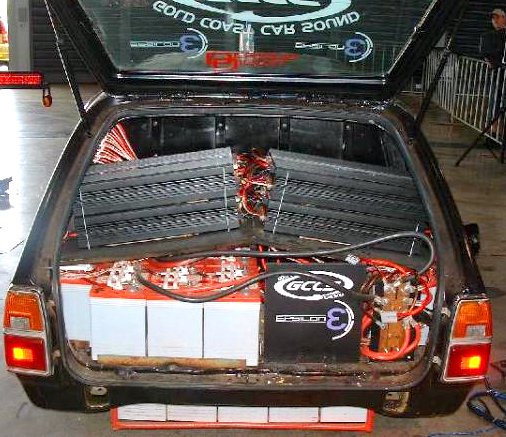 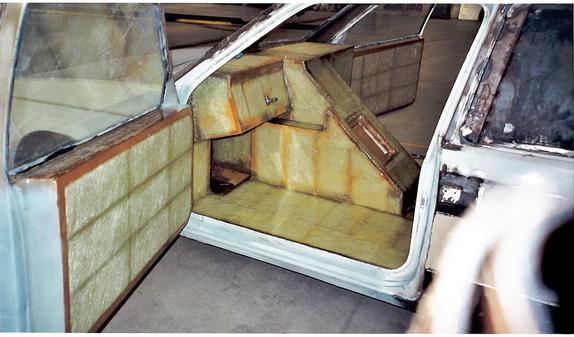 Mark 9:35
He sat down and summoned the Twelve. “So you want first place? Then take the last place. Be the servant of all.”
1. “So you want first place?” 
A Selfless Missionary 
Is Not Self-Serving
10 Dominant Behaviors of Inwardly-Focused Churches
Worship wars
Prolonged minutia meetings
Facility focus
Program driven
5. Inwardly focused budget
6. Inordinate demands for pastoral care
7. Attitudes of entitlement
8. Greater concern about change than the Gospel
9. Anger and Hostility
10. Evangelistic apathy
Philippians 2:3-4 (NRSV)
Do nothing from selfish ambition or conceit, but in humility regard others as better than yourselves.  Let each of you look not to your own interests, but to the interests of others.
Philippians 2:5-6
Let the same mind be in you that was in Christ Jesus, who, though he was in the form of God, did not regard equality with God as something to be exploited…
"Blessed are those who can give without remembering, 
and take without forgetting." 
	           -- Elizabeth Bibesco, 1939
2.“Then take the last place.” 
A Selfless Missionary 
Is Self-Emptying
Philippians 2:7
…but emptied (kenosis) himself, taking the form of a slave, being born in human likeness.
Acts 11:22-26
When the church in Jerusalem got wind of this, they sent Barnabas to Antioch to check on things. As soon as he arrived, he saw that God was behind and in it all. He threw himself in with them, got behind them, urging them to stay with it the rest of their lives. He was a good man that way, enthusiastic and confident in the Holy Spirit’s ways…
…The community grew large and strong in the Master. Then Barnabas went on to Tarsus to look for Saul. He found him and brought him back to Antioch. They were there a whole year, meeting with the church and teaching a lot of people. It was in Antioch that the disciples were for the first time called Christians.
3. “Be the servant of all.”
A Selfless Missionary is
Self-Sacrificing
Philippians 2:8
And being found in human form,     
he humbled himself    
and became obedient to the point of death—    
even death on a cross.
Mark 8:34-35
He called the crowd with his disciples, and said to them, “If any want to become my followers, let them deny themselves and take up their cross and follow me. For those who want to save their life will lose it, and those who lose their life for my sake, and for the sake of the gospel, will save it.
"To be crucified means, first, the man on the cross is facing only one direction; second, he is not going back; and third, he has no further plans of his own." 
						---A.W. Tozer